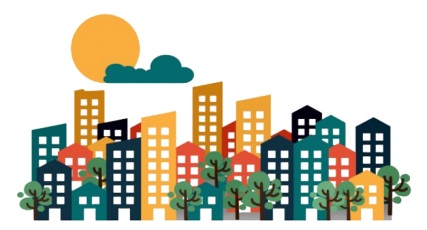 КОМУНАЛЬНЕ ПІДПРИЄМСТВО 
«ЖИТЛОВО-ЕКСПЛУАТАЦІЙНА ОРГАНІЗАЦІЯ № 1» 
МІСЬКОЇ РАДИ МІСТА КРОПИВНИЦЬКОГО»
ЗВІТ ПО РОБОТІ ПІДПРИЄМСТВА ЗА 2019 РІК
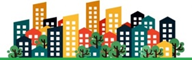 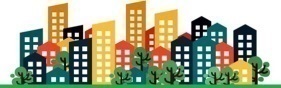 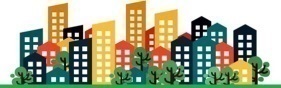 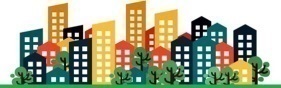 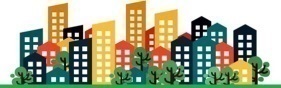 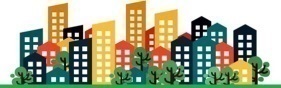 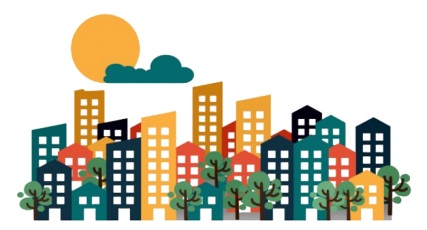 Житловий фонд
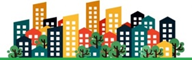 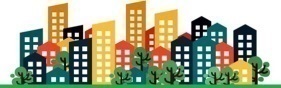 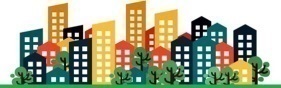 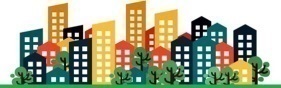 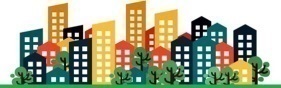 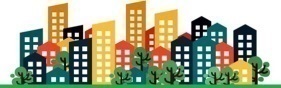 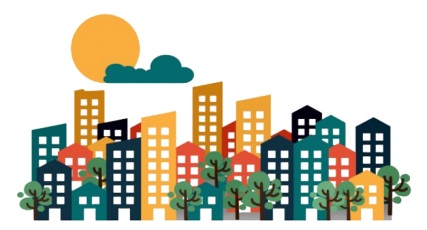 Працівники
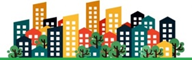 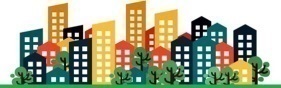 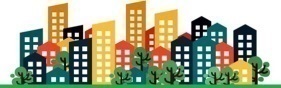 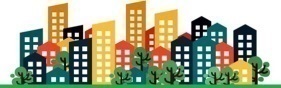 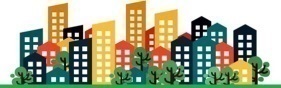 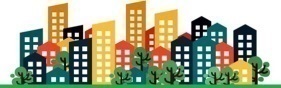 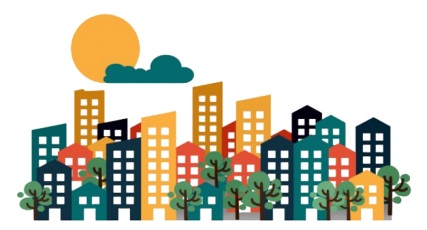 Послуги
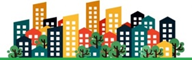 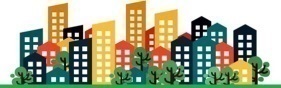 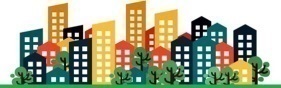 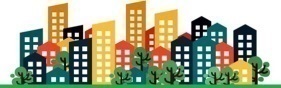 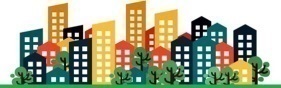 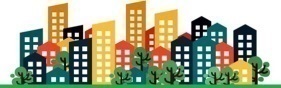 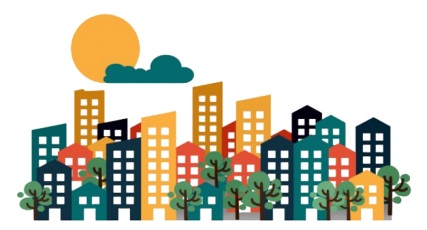 Ціна послуги
Ціна послуги з управління багатоквартирним будинком визначається Договором, який укладено по кожному будинку окремо.
Середньозважена ціна послуги з управління багатоквартирним будинком по підприємству становить – 4,99 грн. за 1 кв.м
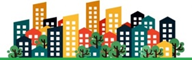 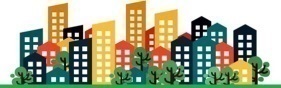 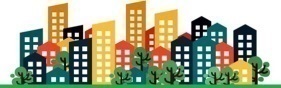 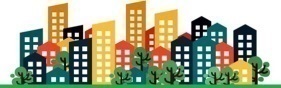 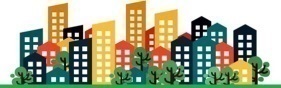 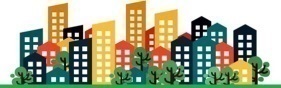 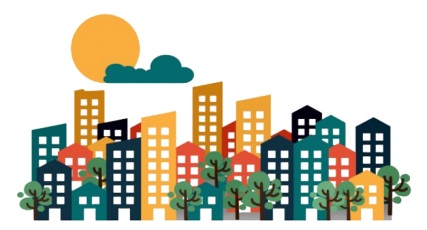 Фінансові показники
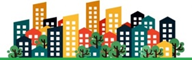 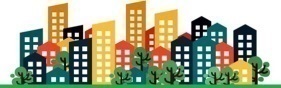 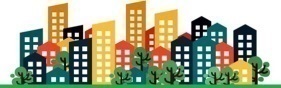 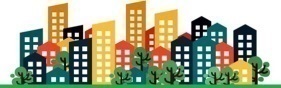 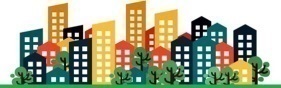 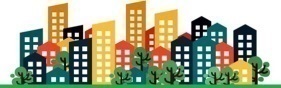 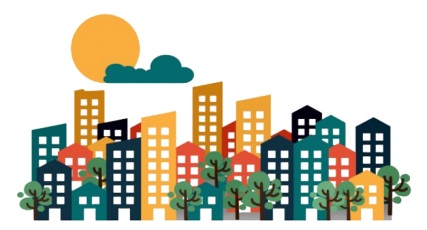 Фінансові показники
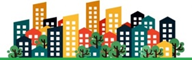 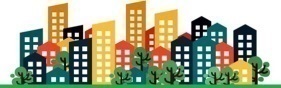 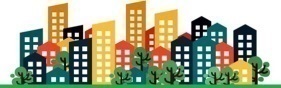 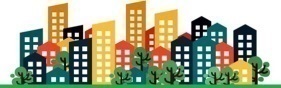 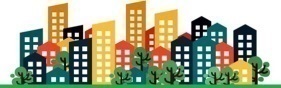 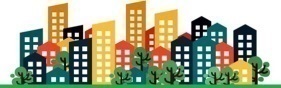 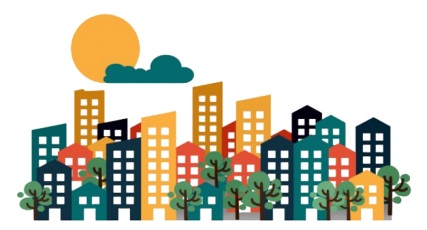 Фінансові показники
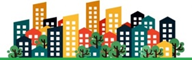 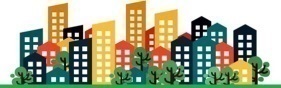 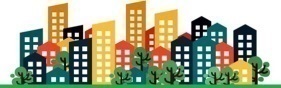 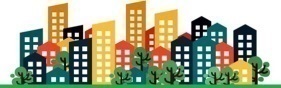 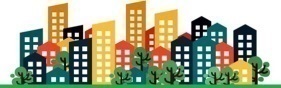 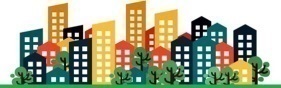 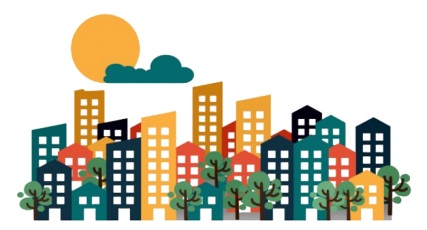 Фінансові показники
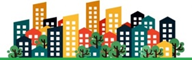 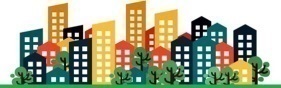 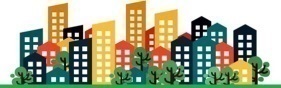 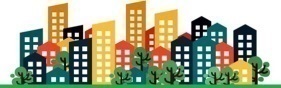 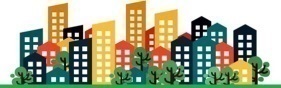 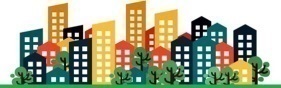 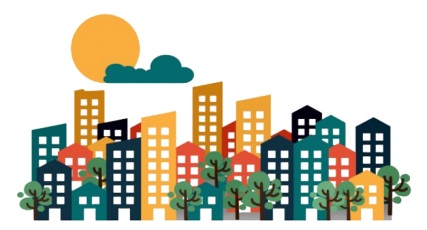 Поточний ремонт
ПРОТЯГОМ 2019 РОКУ ПРОВЕДЕНО:
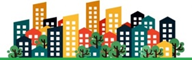 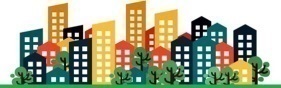 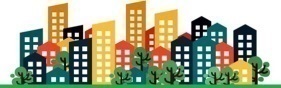 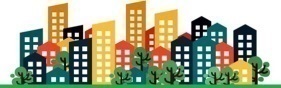 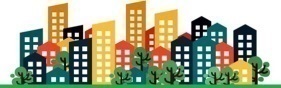 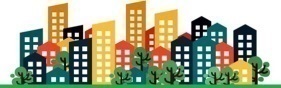 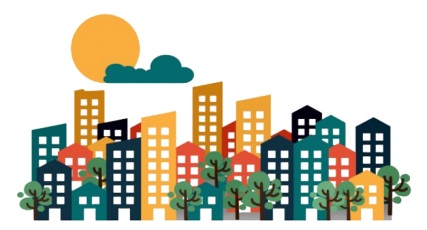 Поточний ремонт
ПРОТЯГОМ 2019 РОКУ ПРОВЕДЕНО:
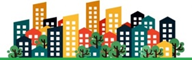 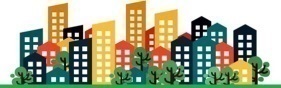 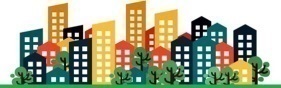 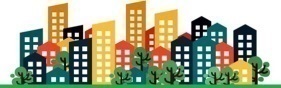 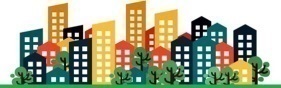 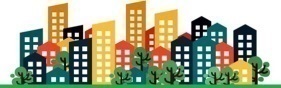 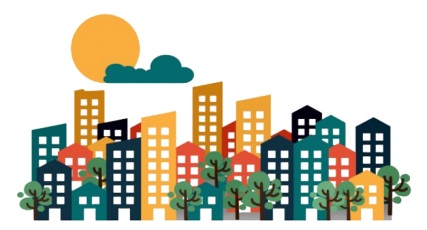 Поточний ремонт
ПРОТЯГОМ 2019 РОКУ ПРОВЕДЕНО:
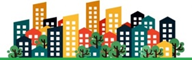 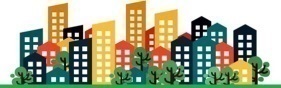 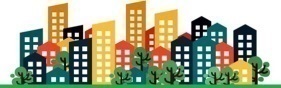 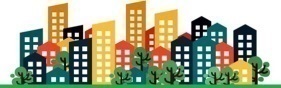 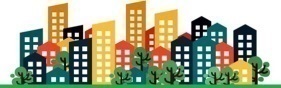 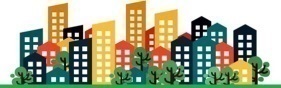 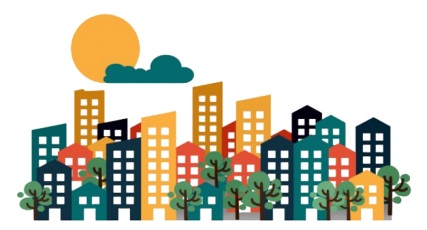 Поточний ремонт
ПРОТЯГОМ 2019 РОКУ ПРОВЕДЕНО:
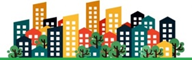 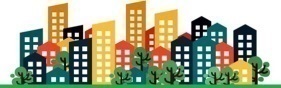 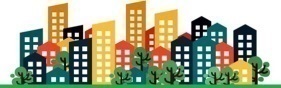 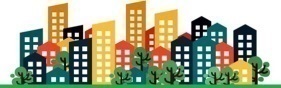 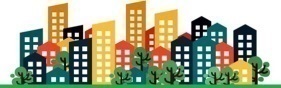 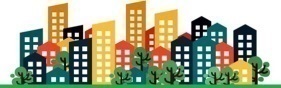 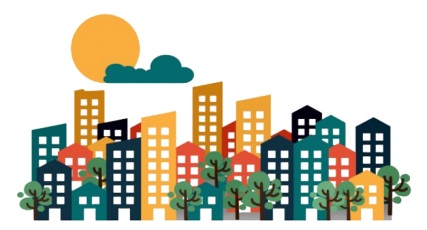 Поточний ремонт
ПРОТЯГОМ 2019 РОКУ ПРОВЕДЕНО:
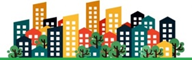 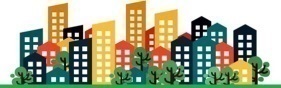 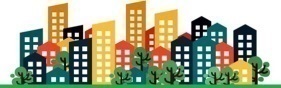 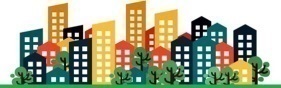 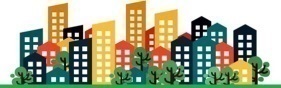 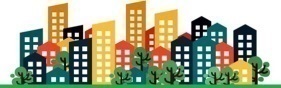 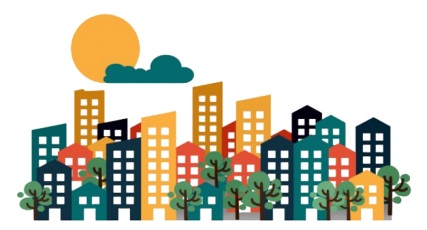 Поточний ремонт
ПРОТЯГОМ 2019 РОКУ ПРОВЕДЕНО:
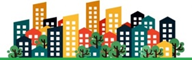 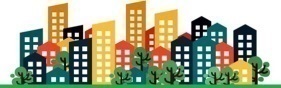 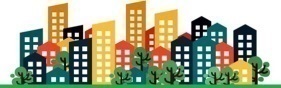 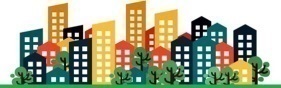 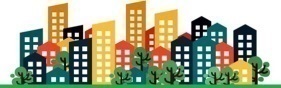 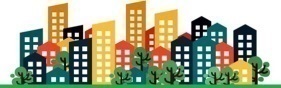 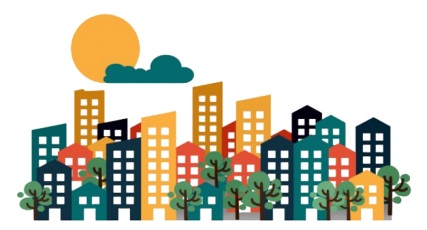 Прибирання прибудинкових територій
Постійно проводиться прибирання прибудинкових територій. 
Для вивезення листя, великогабаритного сміття залучається трактор                    Аварійно-диспетчерської служби.
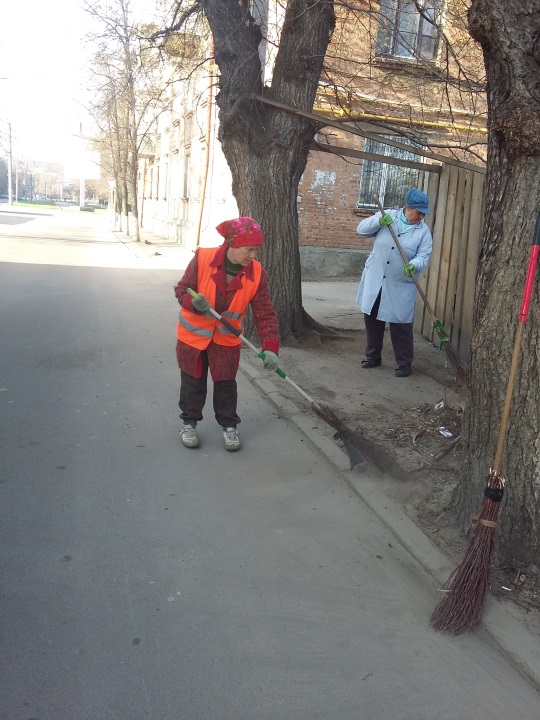 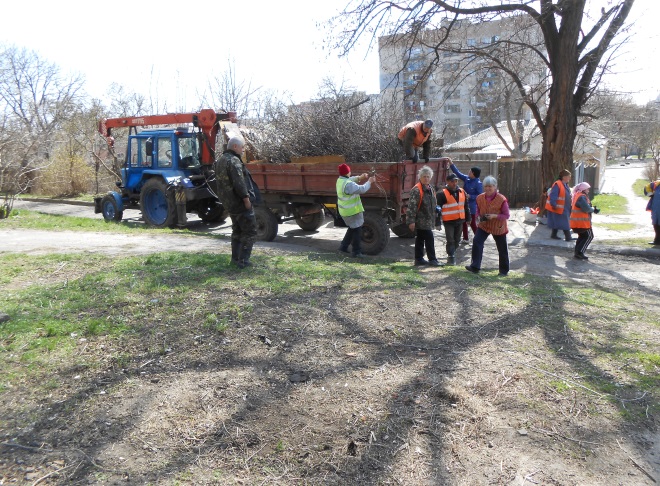 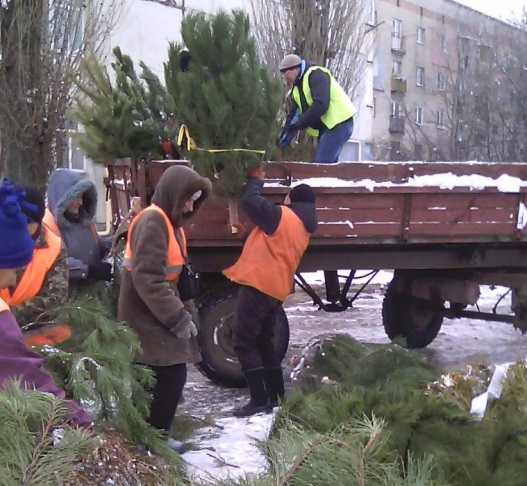 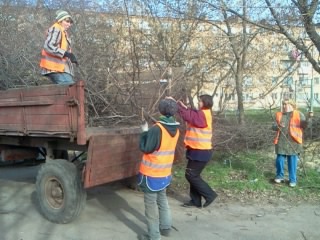 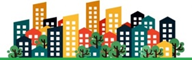 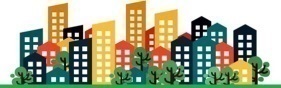 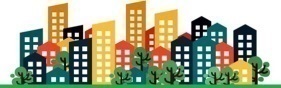 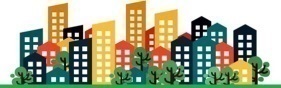 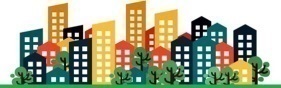 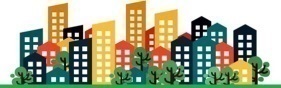 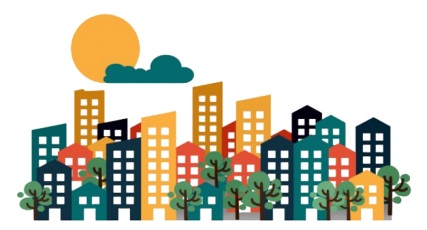 ДЯКУЮ ЗА УВАГУ
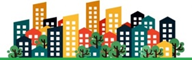 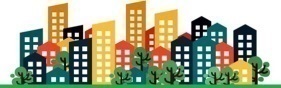 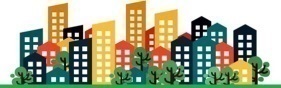 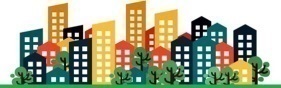 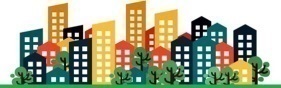 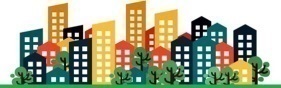